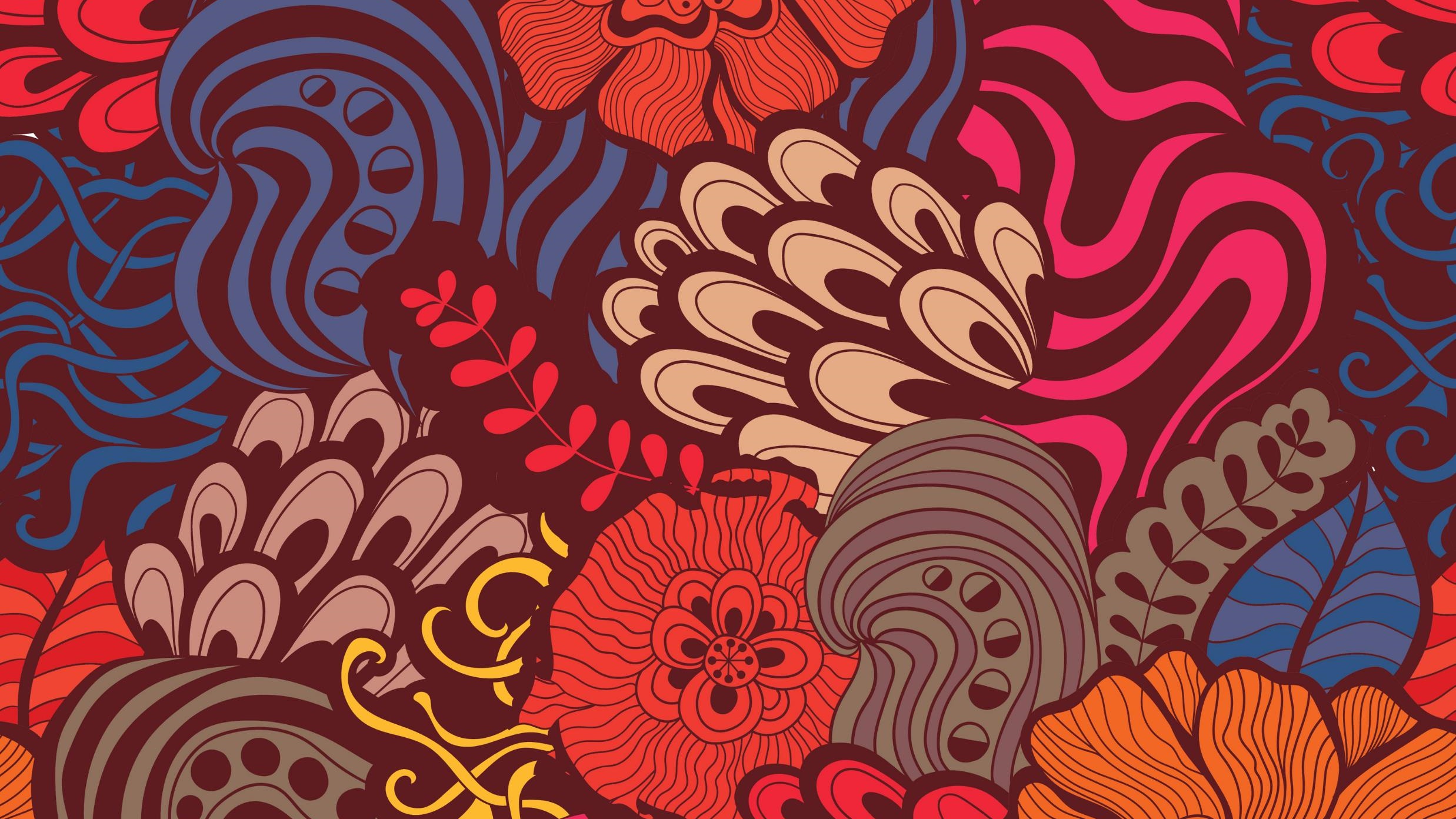 ИСТОРИЯ РУССКОЙ КУЛЬТУРЫ II
Лекция 10
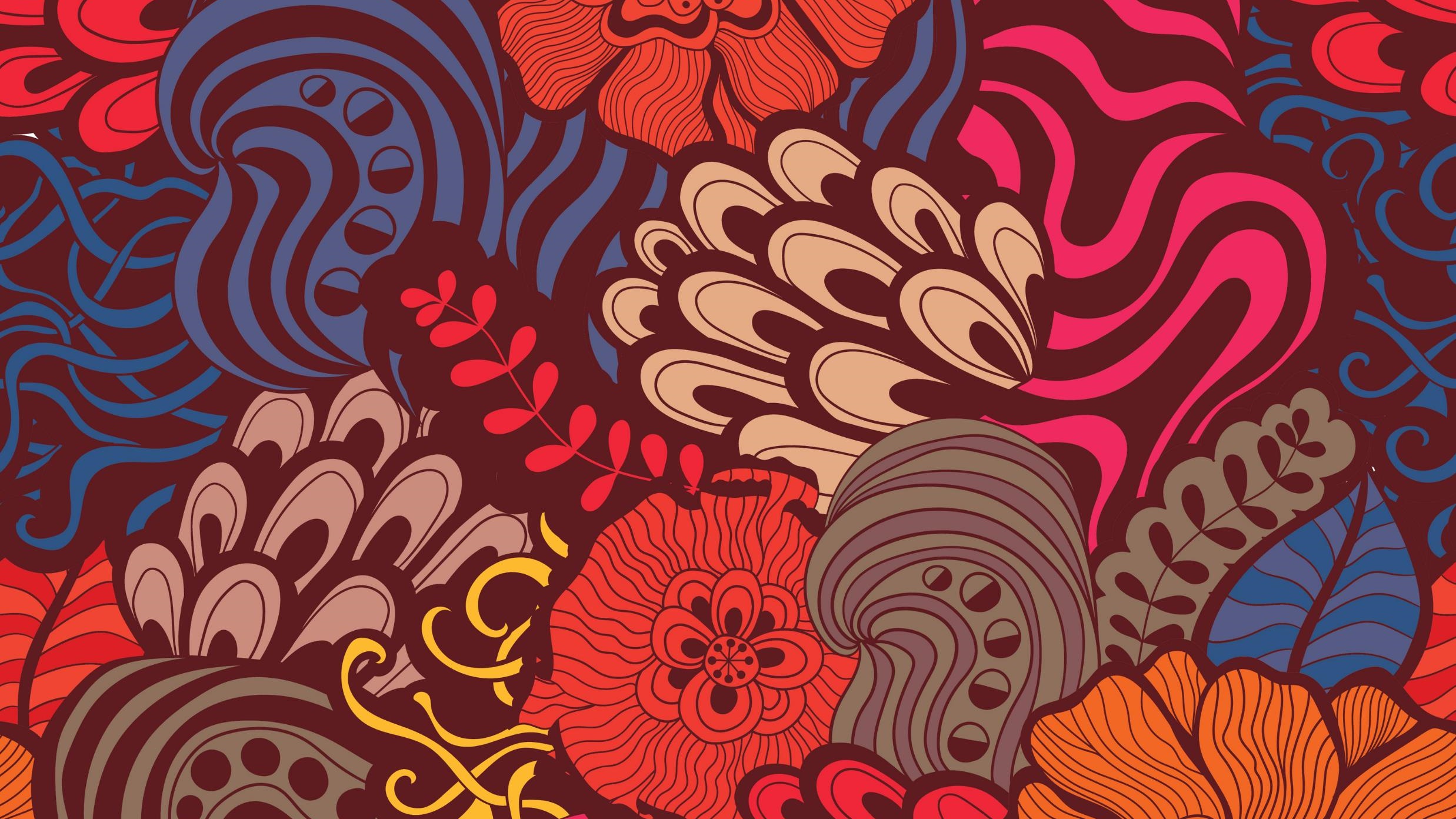 Революция 1917 г в корне изменила понимание искусства. Кардинальные преобразования социальной политической и экономической жизни мотивировали самые разные радикальные направления искусства.  Искусство приобрело форму эксперимента. Не имевший примеров в истории развития культуры, эксперимент был назван русским авангардом. Советская власть в первые годы своего становления всячески поддерживала новое понимание искусства. Кардинальный разрыв с прошлым русского авангарда вторил идеологии нового времени. Архитектура молодой советской республики получила новое направление – конструктивизм. В работах конструктивистов были отражены самые современные течения, требования и решения.
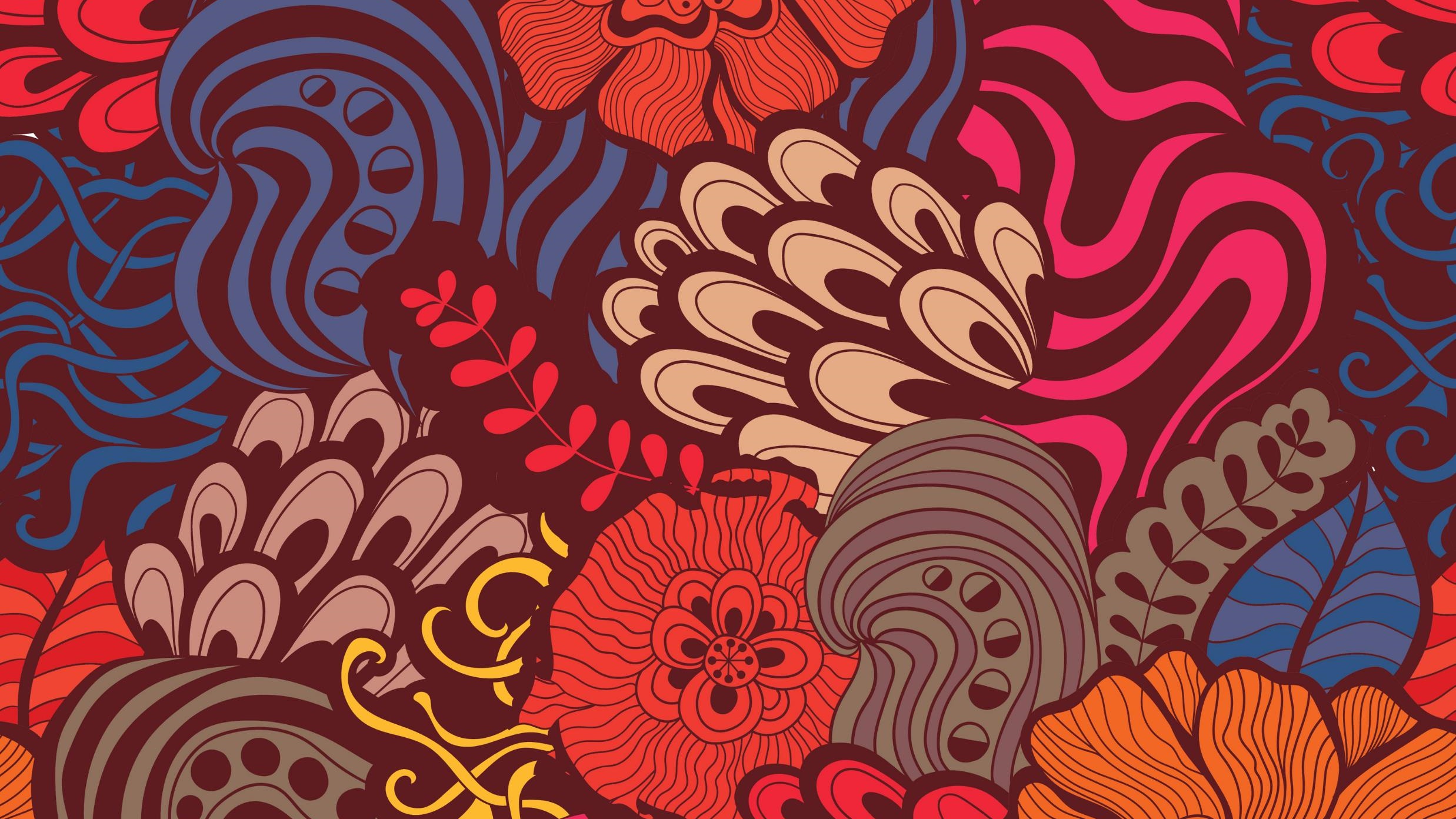 В 1920 годы архитектура отказывается от своего классического наследия и начинает проповедовать формализм. Это время гигантских по масштабам проектов и фантастических решений. 	Главным архитектором русского конструктивизма был Владимир Татлин.  Памятник Третьему интернационалу станет нереализованным символом конструктивизма. Интересно, что фантастическим для своего времени проектом долгие годы будет подпитываться современная архитектура. 
	Новое время требовало обновления всех сфер жизни. Главной задачей архитекторов того времени являлось создание нового типа городов.
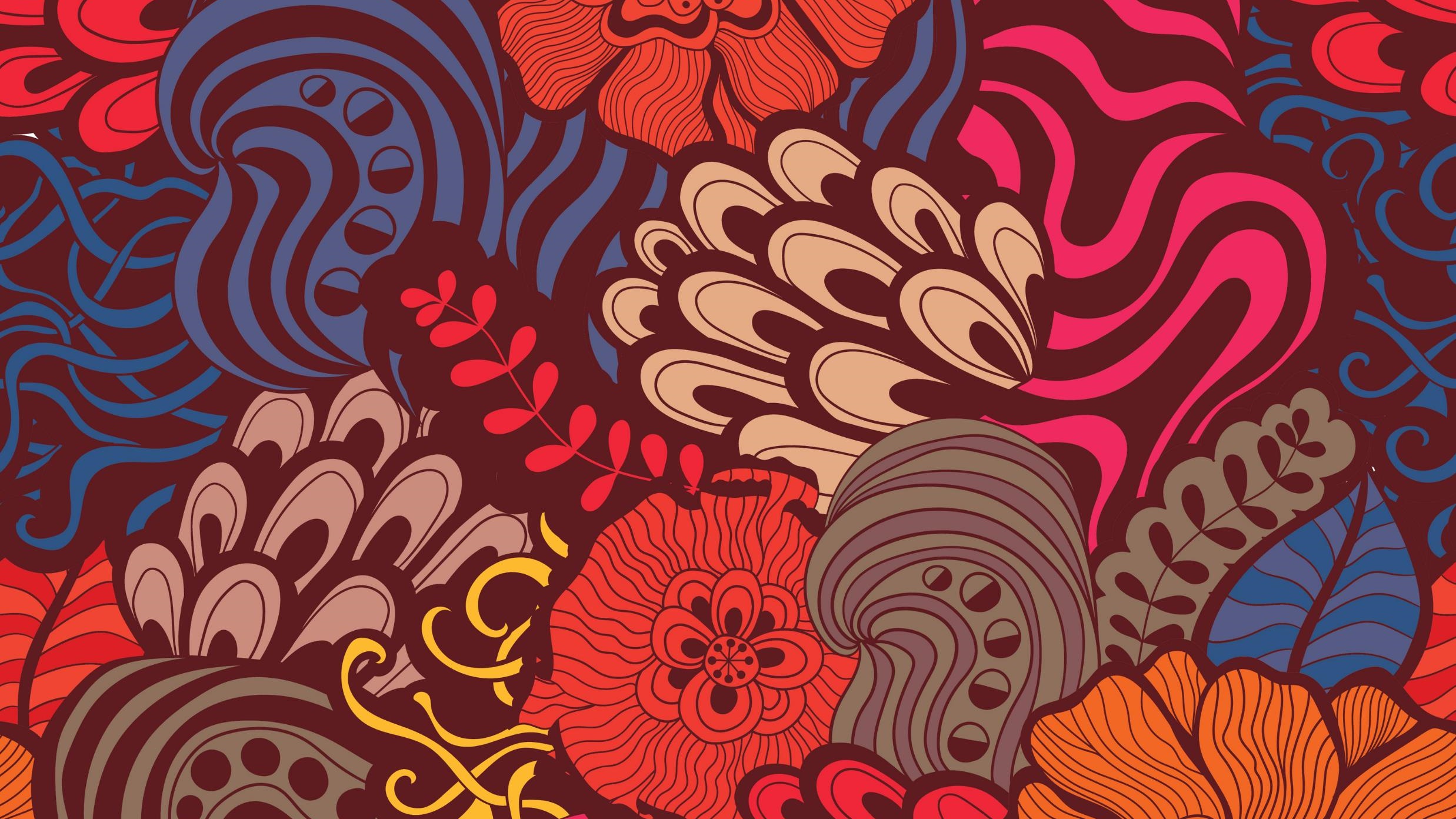 В 1918 г. Алексей Щусев организовал архитектурную мастерскую Моссовета, именно ей будет поручена задача перепланировки Москвы. В Петрограде эта работа будет поручена Ивану Фомину, и уже совсем скоро на Марсовом поле появится образец новой архитектуры – Памятник Борцам революции, автор Лев Руднев. 
	Значительным сооружением этого времени стал мавзолей Ленина. После смерти Ленина на Красной площади был построен деревянный мавзолей, который был заменен в 1930 г. каменным. Автор проекта А. Щусев.
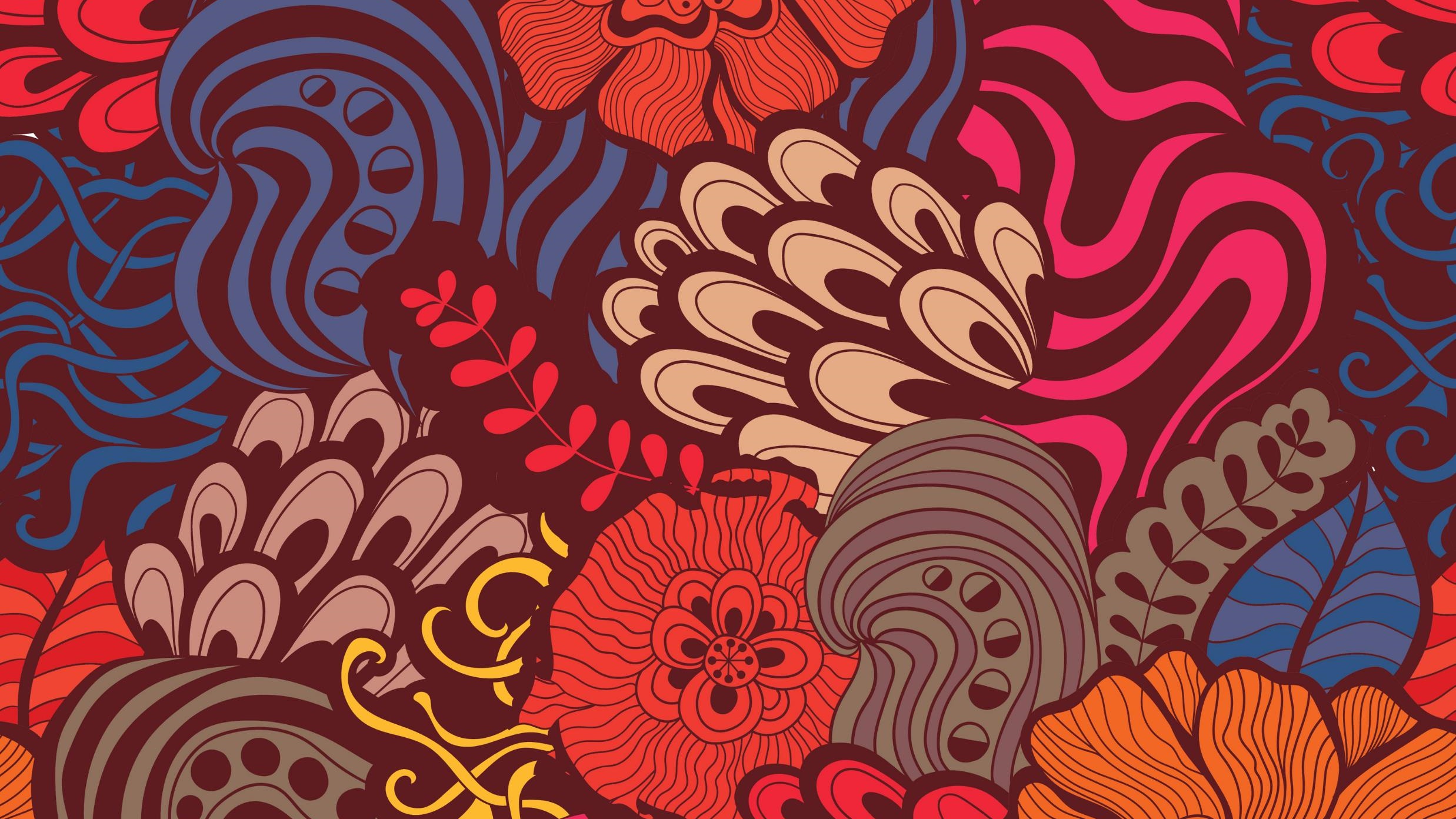 В это время в России появляется новый тип общественных зданий – Рабочий клуб или Дворец культуры. Большинство этих зданий и сегодня представляют собой интересные архитектурные идеи.  Замечательными памятниками, по праву, считаются Клуб имени Зуева, автор Илья Голосов и Клуб имени Русакова, автор Константин Мельников.  
	В 1923 г. в соответствии с проектом «Новая Москва» была построена Всероссийская сельскохозяйственная выставка. Это один из замечательных памятников синтеза архитектуры и скульптуры. В основу выставки был положен проект И. Жолтовского. 
	Отдельно следует отметить творчество Общества современных архитекторов. Советский конструктивизм очень ярко был представлен в проекте Дворца Труда. Авторами проекта были братья Веснины.
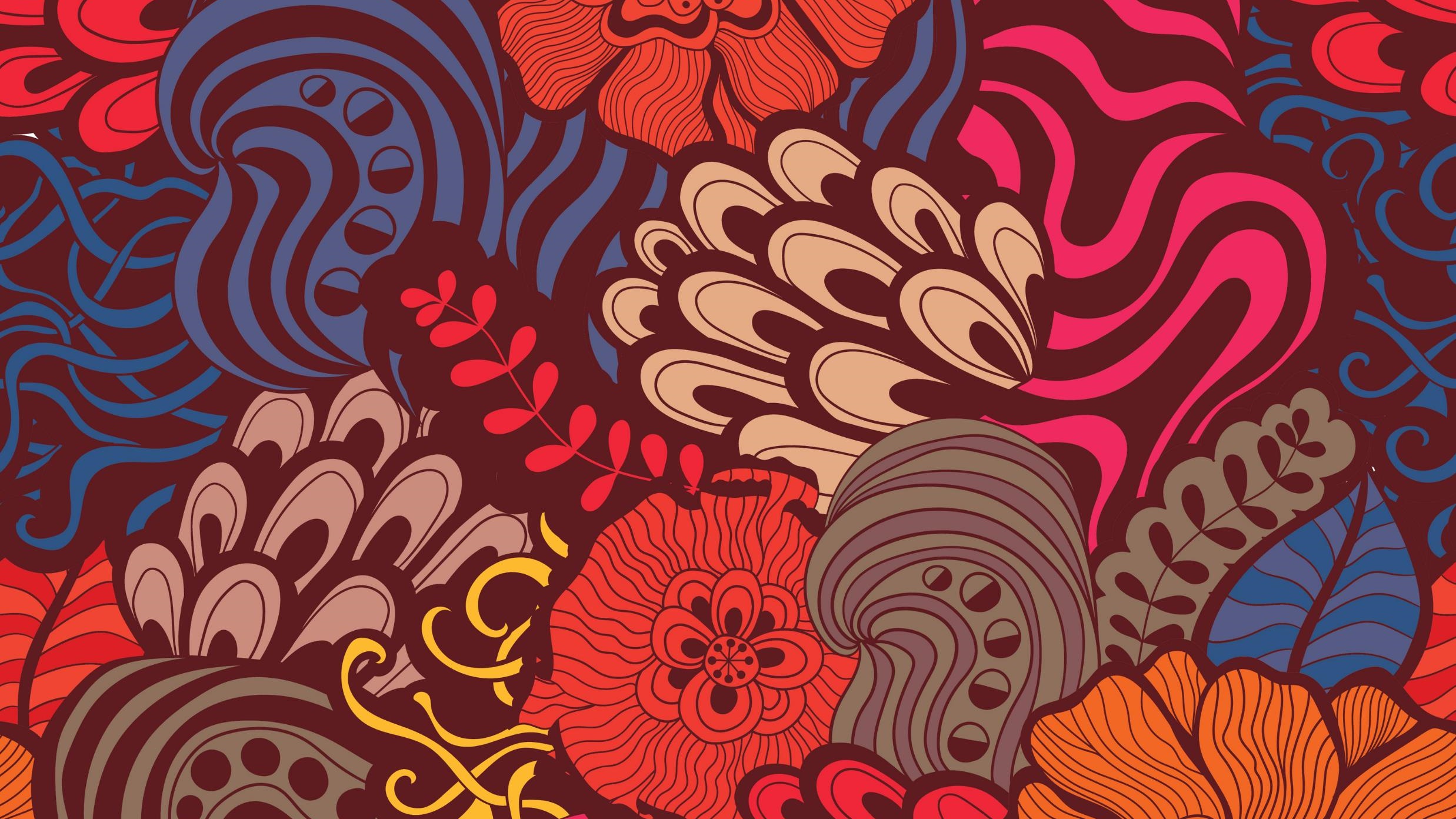 Новое время принесло новые образы и в скульптурное искусство. В этот период начнут создаваться памятники героям революции, общественным деятелям и видным представителям искусства. Первые памятники этого периода отличались большой разнообразностью. В это время можно было увидеть и традиционные и крайне формалистические работы. В 1917 году был создан Творческий союз скульпторов-художников, который возглавил С. Коненков. Работы видного скульптора Коненкова отличались широтой замысла и величавостью. Среди наиболее успешных работ скульптора можно отметить «Памятник Степану Разину», «Текстильщица», «Кариатида» и др. 	Наиболее ярко революционные события этого периода были отражены в творчестве Ивана Шадра. Классическими произведениями советской скульптуры признаны - «Булыжник-оружие пролетариата» и «Сеятель».
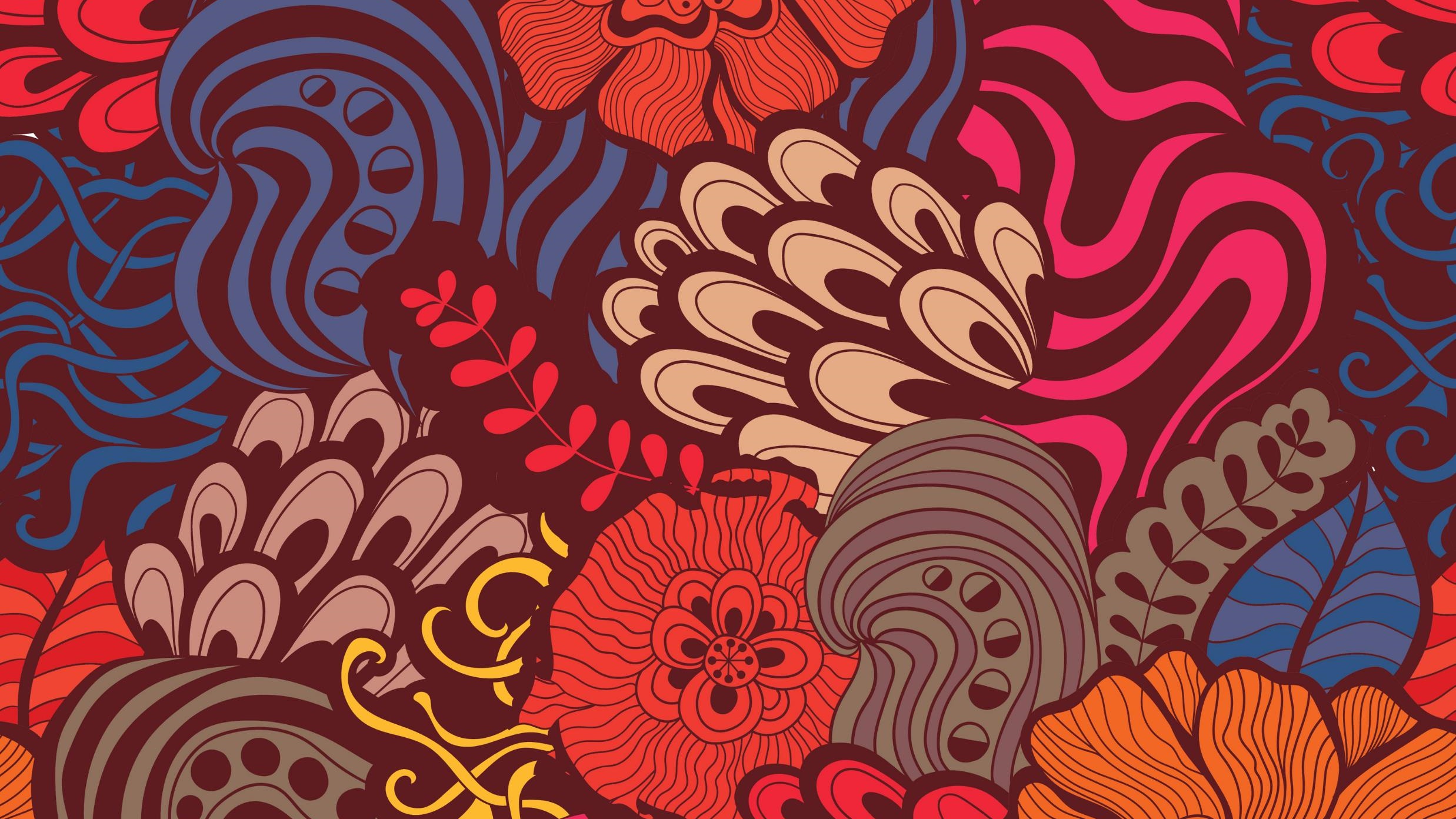 Характерной чертой изобразительного искусства этого периода станет смена места творчества. Живопись из мастерских переместится на площади. Художники будут принимать активное участие в оформлении манифестаций и общенародных празднеств. Все творчество художников этого времени будет пронизано революционным пафосом. Живопись этого периода представляет собой сложную картину борьбы противоречивых направлений. Этот период будет богат радикальными экспериментами во всех направлениях искусства и литературы.
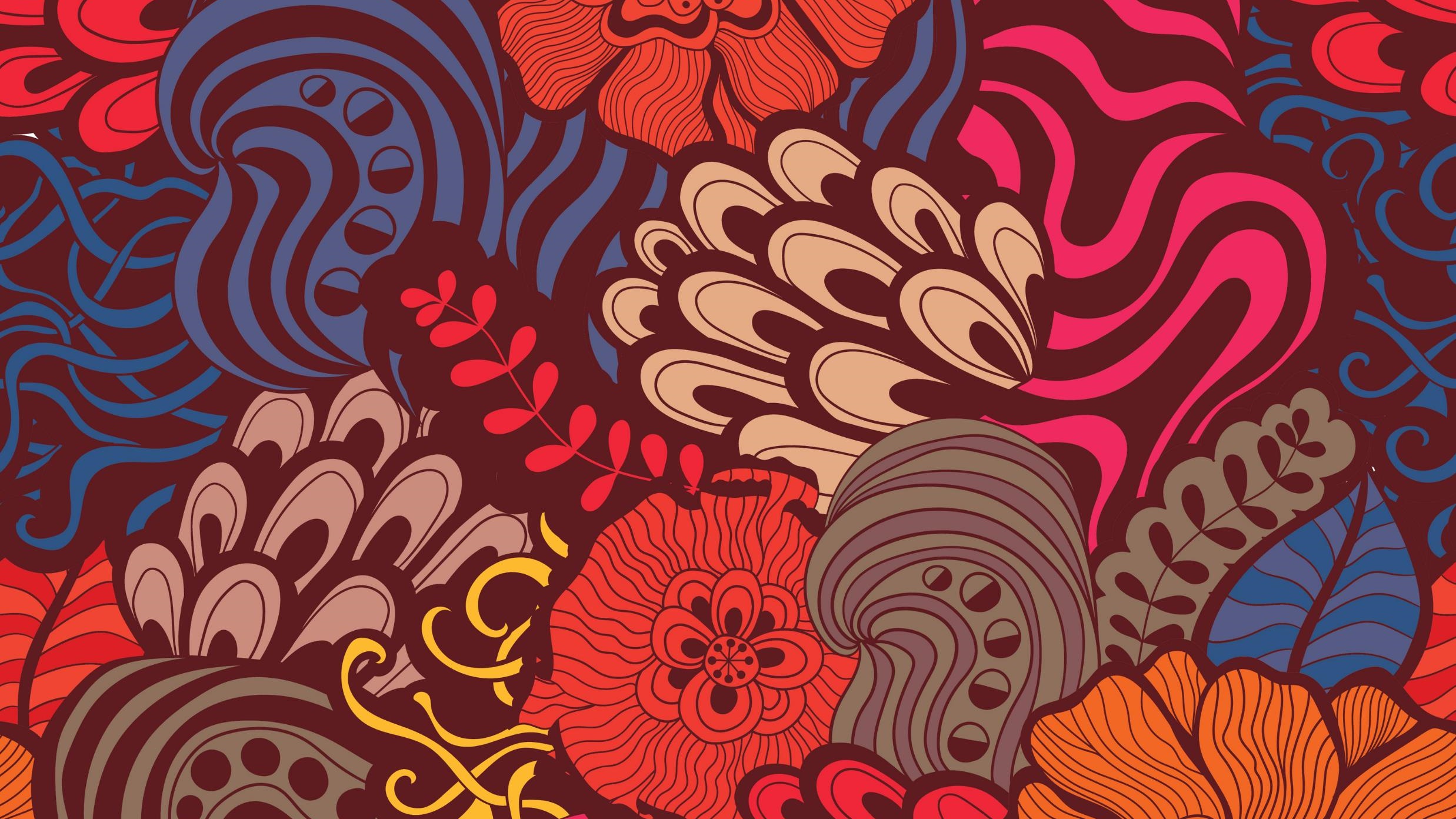 В 1914 г. в Россию вернется основатель русского примитивизма Василий Кандинский. Справедливо признанный величайшим представителей модернистов в живописи, Кандинский не сможет развивать свое искусство в России и в 1921 навсегда покинет ее. 
	Яркий след в живописи того периода оставит художник-авангардист Александр Родченко. Начинавший свое творчество, как кубофутурист, он станет одним из основоположников конструктивизма. Марк Шагал, также как и Кандинский, сделал попытку влиться в искусство нового времени. С 1918 года Шагал руководил «Свободной мастерской живописи». Однако судьба уготовила художнику другую участь и большую часть своей жизни Шагал провел во Франции.
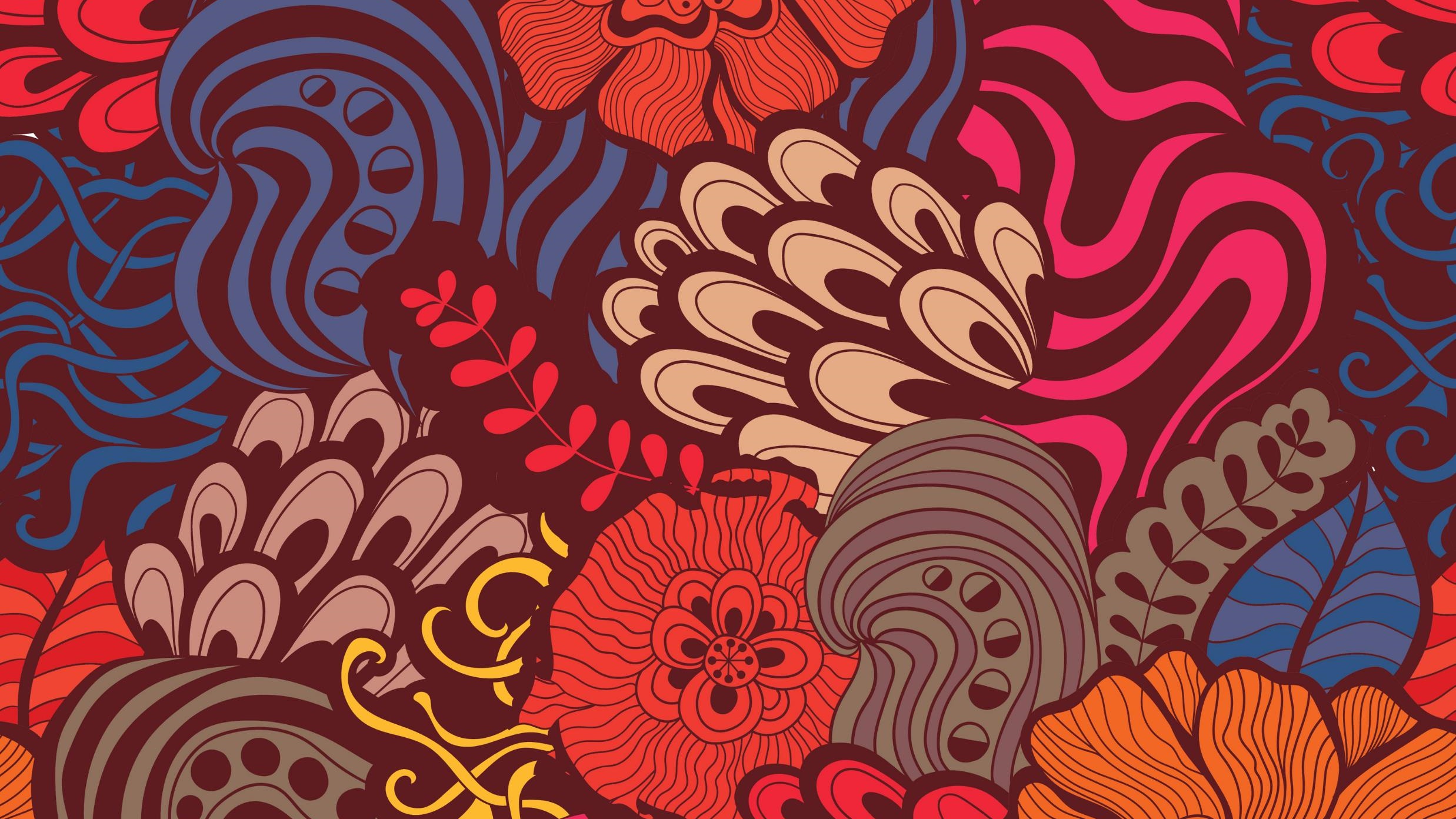 Традиции супрематизма в живописи продолжают работы Казимира Малевича. 
	Заметный след в живописи этого периода оставил Павел Филонов. В его работах причудливо сплелись примитивизм, реализм и абстракционизм. «Налетчик» и «Победа над вечностью» - знаменитые работы художника.
	Традиции передвижников были продолжены Ассоциацией художников революции, которая вела широкую выставочную деятельность. Главным лозунгом организации стал героический реализм.
	Исаак Бродский представлял в ассоциации портретное направление. Ефим Чепцов – бытовое, а Митрофан Греков – военно-героическое. К числу портретистов относятся и Сергей Малютин, и Георгий Ряжский. Традиции «Мира Искусства» были продолжены общество «Жар цвет», а «Бубнового валета»  -  обществом «Нож».
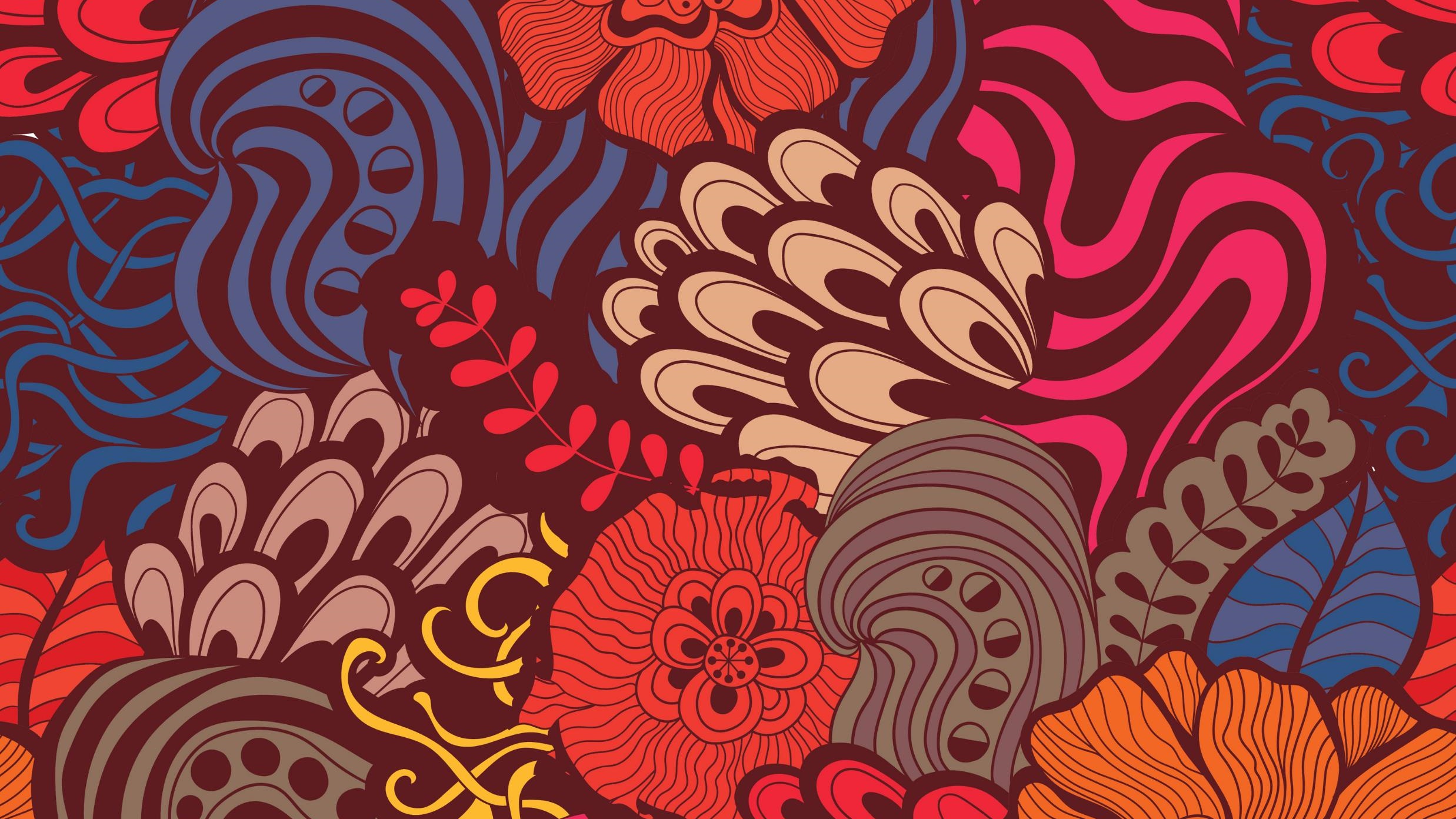 .
В 1924 г. была создана творческая группа «Четыре искусства», в группу входили не только живописцы, но и графики, скульпторы, архитекторы. Участников группы отличало высокое профессиональное мастерство. Главный принцип работ - стремление к лаконичности и конструктивной форме. Участники группы принадлежали к последователям французской традиции. Одним из главных представителей общества был Петров-Водкин. Его работы «Смерть комиссара» и «Тревога» ярко отражают основные принципы общества.                                .
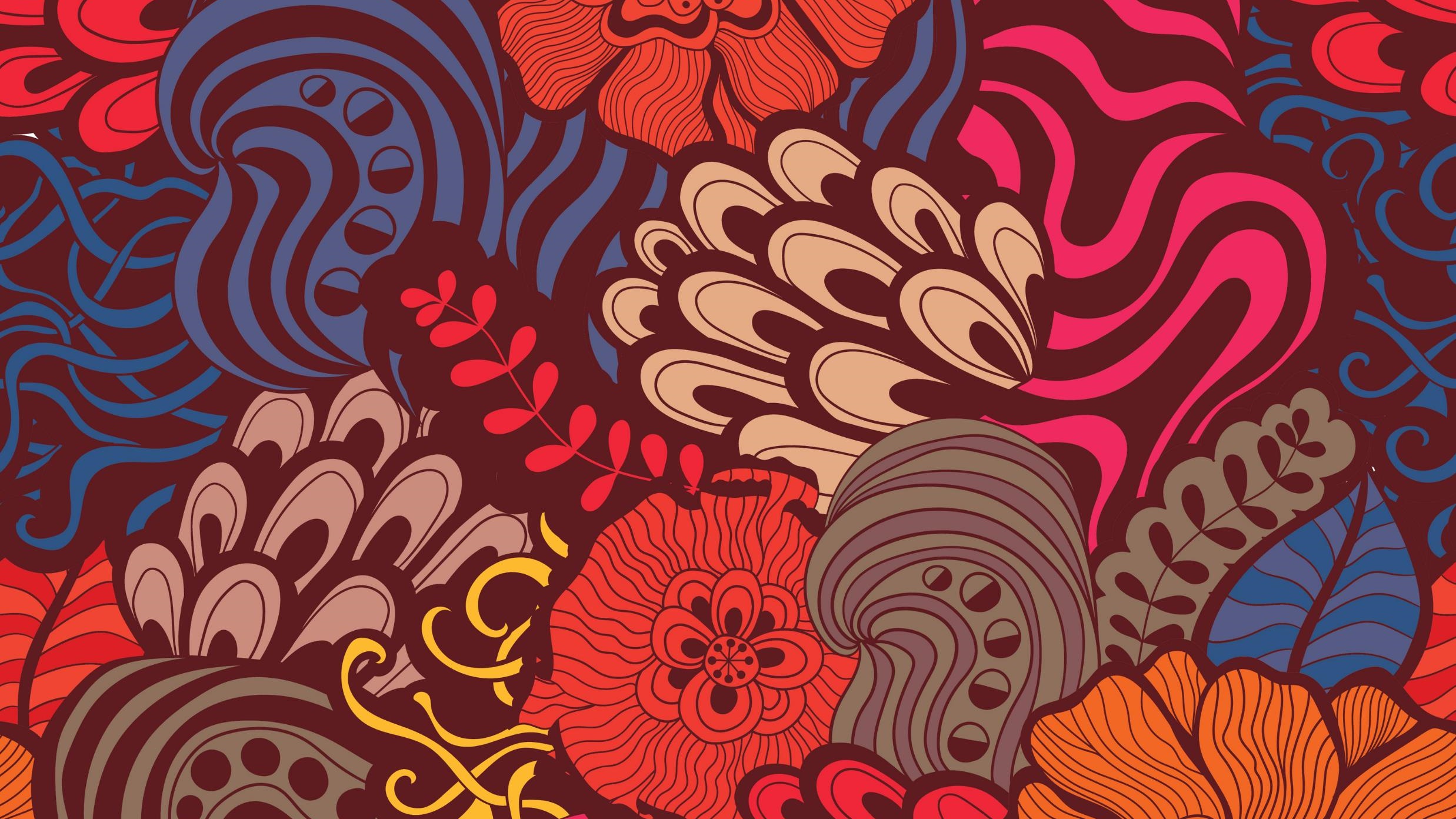 Другим не менее значительным художественный объединением стало Общество художников - станковистов. Председателем общества был Давид Штернберг. Основная тематика произведений участников группы – деятельность человека. Группе принадлежал и Александр Дейнека. Стиль Дейнеки – это синтез графики и живописи.  «Оборона Петрограда», «Текстильщики», «Парижанка» - лишь некоторые из наиболее ярких его работ.                          .
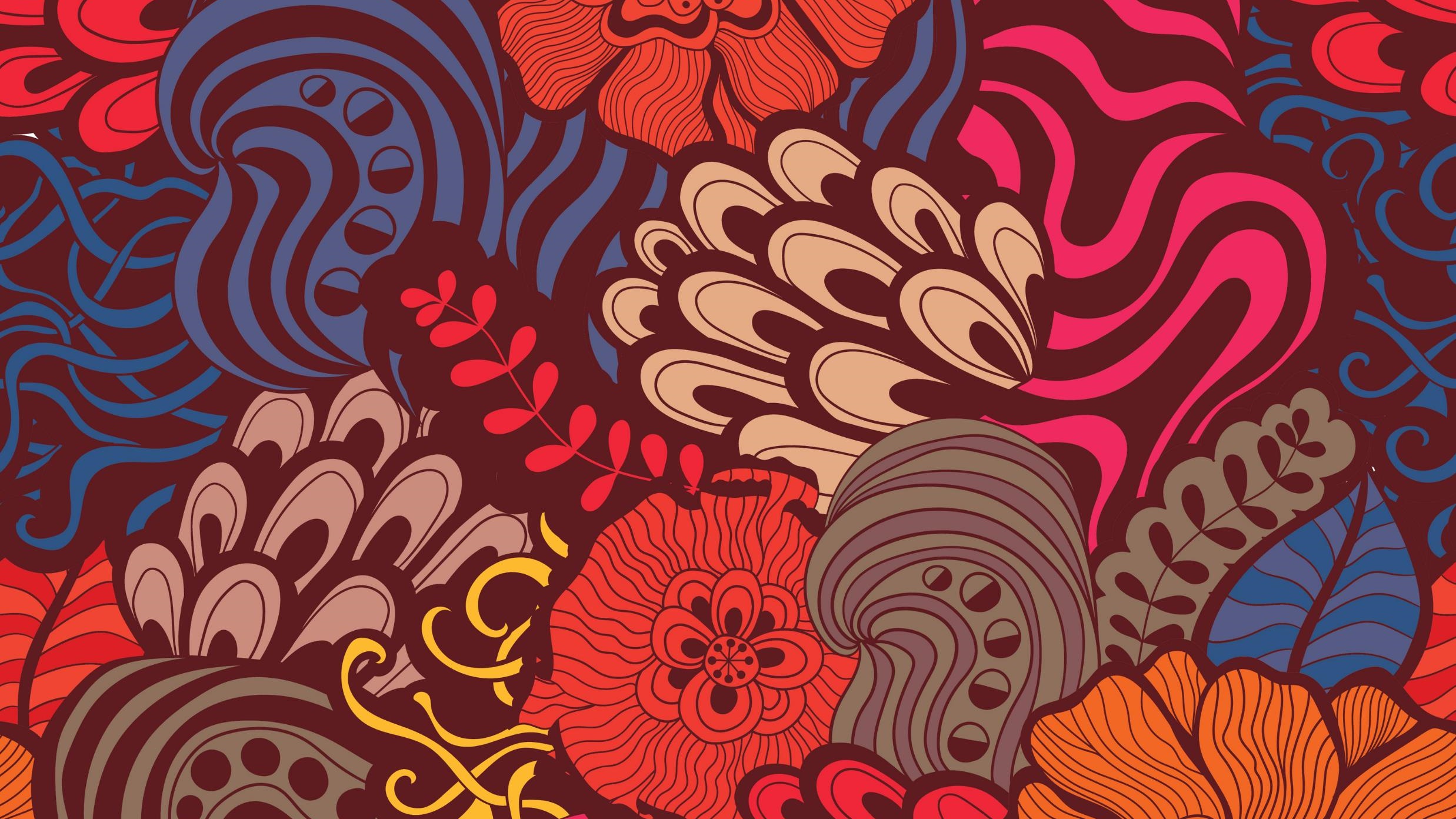 В послереволюционные годы графика оказалась наиболее понятным и оперативным видом искусства. Из всех жанров плакат быстрее других  откликался на происходящие события. Плакатная живопись приобретает небывалый размах. Наиболее известные представители графического искусства – Д.С. Моор, В.Н. Дени, В.В. Лебедев. 	Плакаты того времени издавались не только на русском языке. Один из них «Царь, поп и кулак» был издан на 10-и языках. 	Плакат «Ты записался добровольцем» принадлежит Дмитрию Моору. Это один из наиболее знаменитых плакатов того времени. Если плакаты Моора носили остро-агитационную направленность, то плакаты Дени были глубоко сатиричны. Часто плакаты сопровождались текстами.
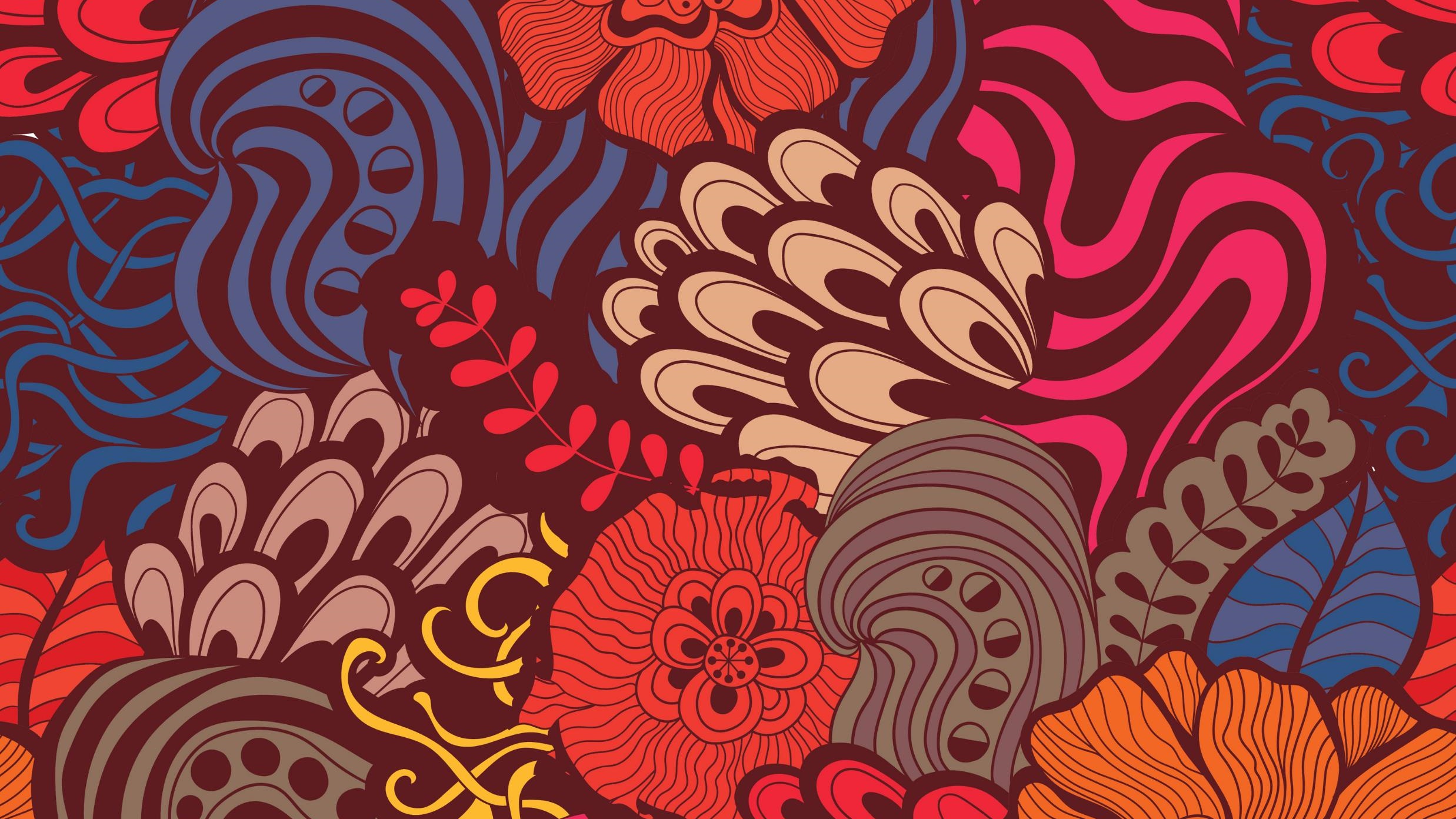 Советский политический плакат оказал большое влияние на журнальную и книжную графику. Несмотря на то, что журнальная и книжная графика не развивались такими быстрыми темпами как плакат, основные контуры этих жанров были определены. Вершиной искусства книжной графики станет оформление Добужинского «Белых ночей» Достоевского. Художник в создании иллюстраций использовал новую технику гратографию.
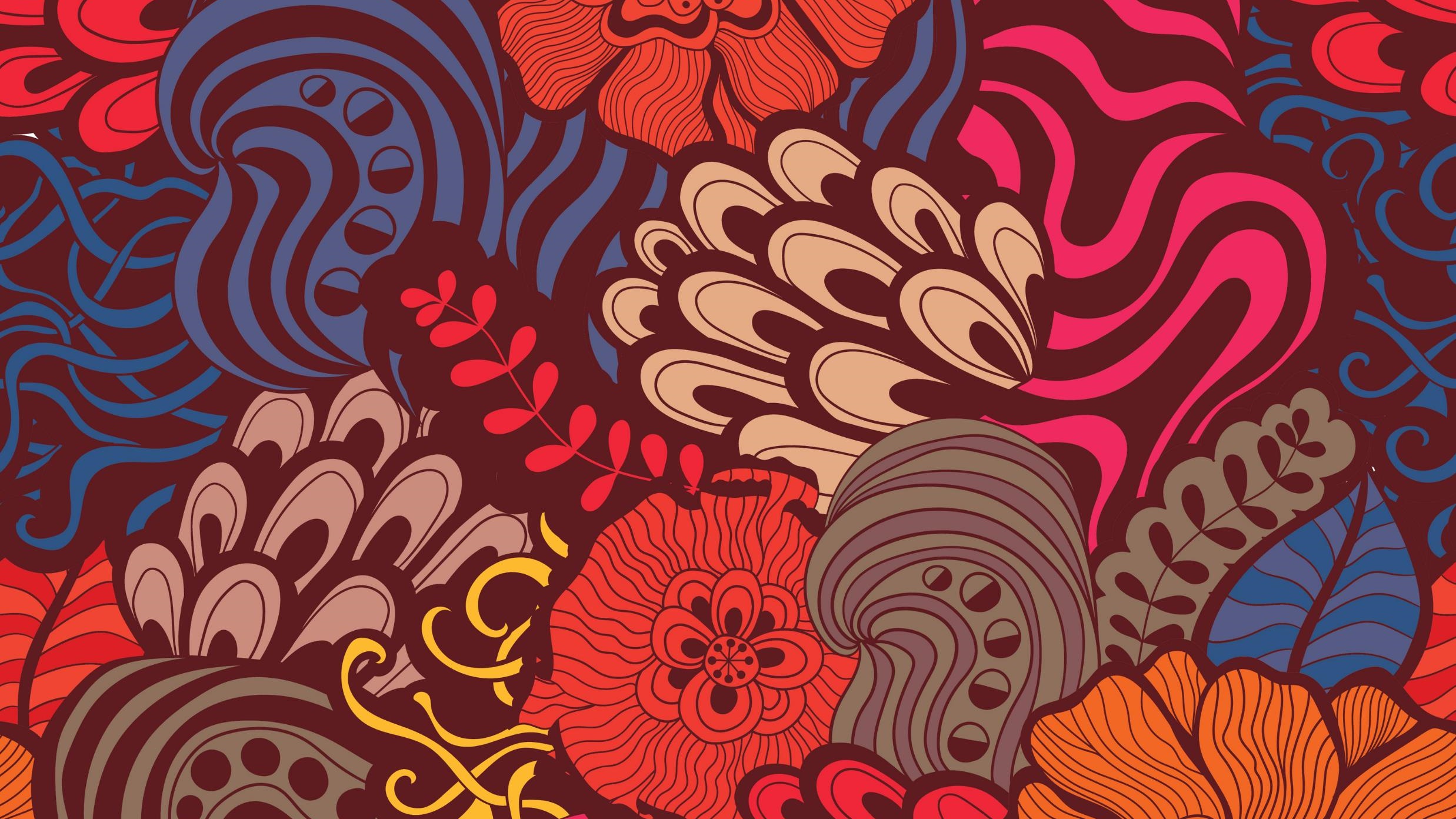 Эстетическое оформление декоративно-прикладного искусства также претерпит изменения. Так в росписи фарфоровых изделий большая часть изделий будет посвящена революции и ее деятелям. Начиная с 20-х годов декоративным оформление фарфоровых изделий будут заниматься супрематисты, в частности ученики Малевича. Ими будут разработаны новые супрематические формы предметов. Варвара Степанов и Любовь Попова станут ведущими модельерами этого времени. Согласно подготовленной ими программе, в текстиле произойдет полный отказ от подражания живописи и традиционному орнаменту, взамен на геометрические формы и индустриальные мотивы. Цвет становится важной конструктивной деталью костюма. Начинается процесс стандартизации одежды. Девизом нового стиля станут простота и функционализм.
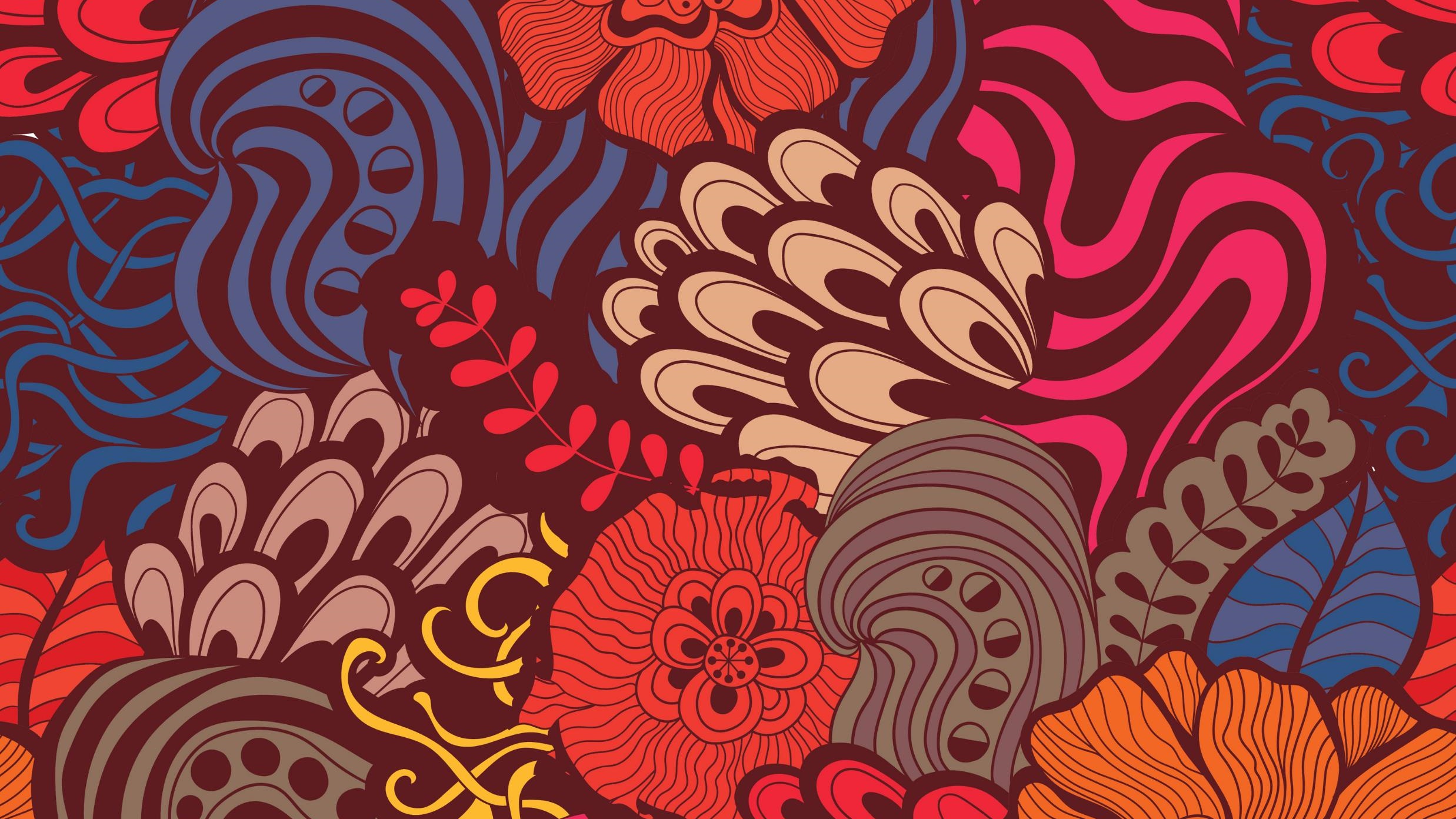 Начало 20 века время важных достижений в науке. Основные открытия Ивана Петровича Павлова из области высшей нервной деятельности лягут в основу теоретического обоснования психологии. Павлов одним из первых русских ученых будет удостоен Нобелевской премии. Плеяду ученых, удостоенных Нобелевской премии, продолжит Илья Мечников и его теория иммунитета. Русский физик Г.А. Гамов стал одним из первых создателей модели большого взрыва, которая перевернула традиционное представление о вселенной. К числу лауреатов Нобелевской премии принадлежит и Илья Пригожин. Основатель синергетики доказал, что эволюция в неживой природе происходит аналогично эволюции в живой природе.
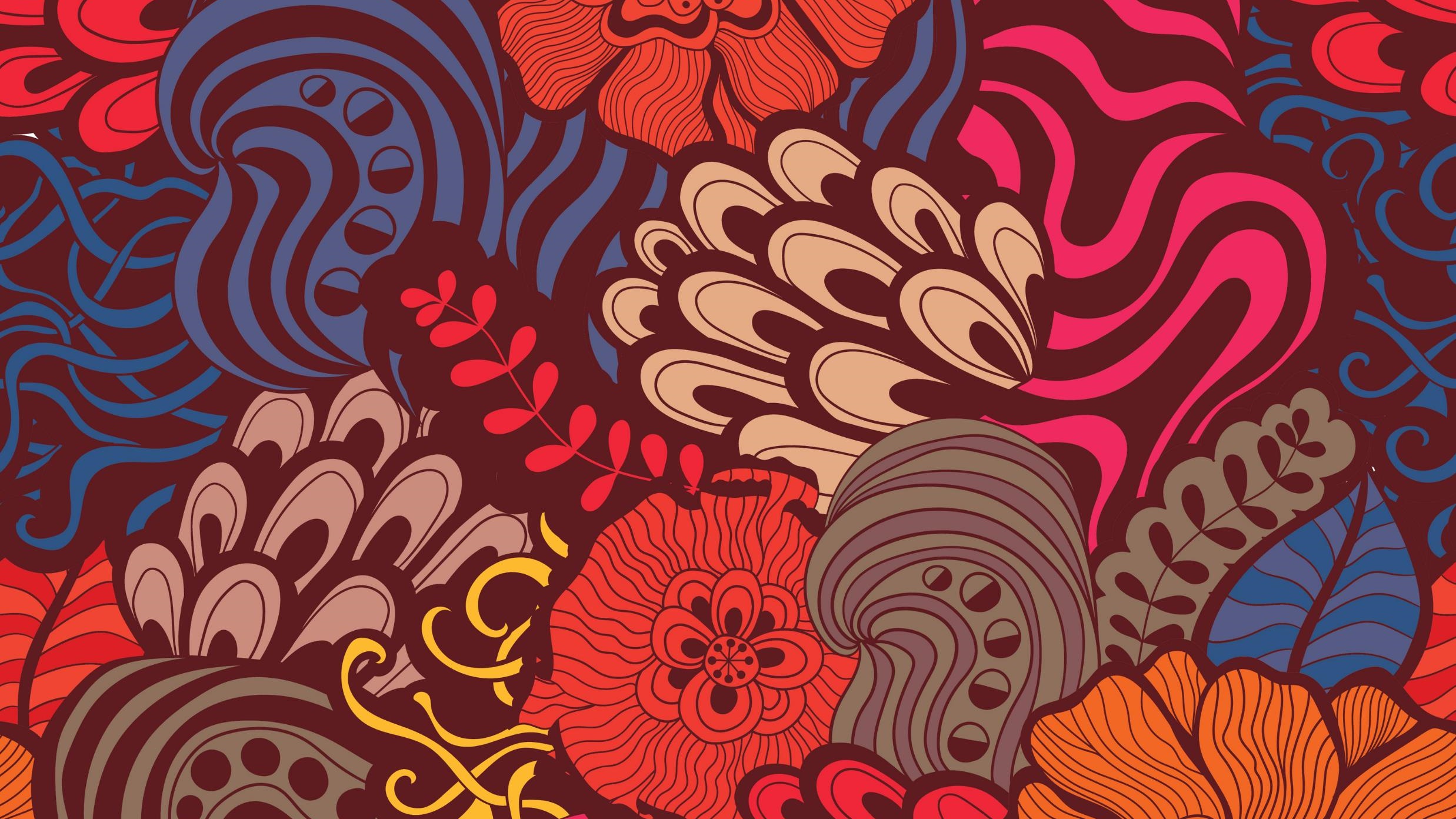 Список литературы, использованный при составлении слайдов:Александров, В.Н. (2009). История русского искусства. Минск. Харвест.Бутромеев, В.П. и др.(2007). Россия державная. Москва. Белый город.Горелов, А.А. (2015). История русской культуры. Москва. Юрайт.Забылин, М.М. (2008). Праздники, обряды и обычаи русского народа. Москва. Эксмо.Короткова, М.В. (2008). Традиции русского быта. Москва. Дрофа.Костомаров, Н. (2011). Быт и нравы русского народа. Москва. Русич.Милюков, П.Н. (2009). Энциклопедия русской православной культуры. Москва. Эксмо.Пархоменко, Т. (2010). Культура без цензуры. Москва. Книжный клуб.Покровский М.Н. (2010). Очерк истории русской культуры. Москва. URSS.Соловьев, В.(2008). Золотая книга русской культуры. Москва. Белый город.Стахорский, С. (2006). Русская культура. Москва. Дрофа.Терехова, А. и др. (2007). История русской культуры. Москва. Эксмо